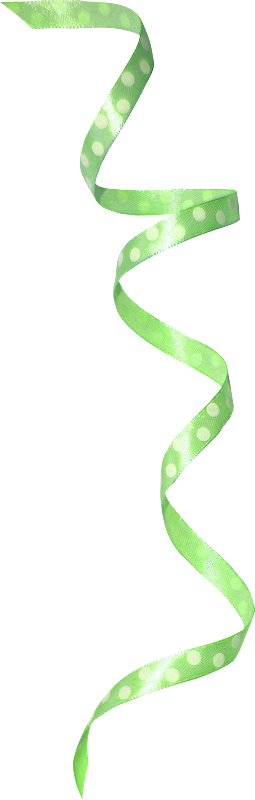 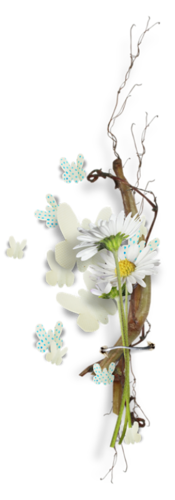 Будова зелених нитчастих водоростей
Лабораторне дослідження
Ярмоленко Лариса Михайлівна
вчитель біології
Дмитрівський НВК
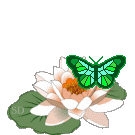 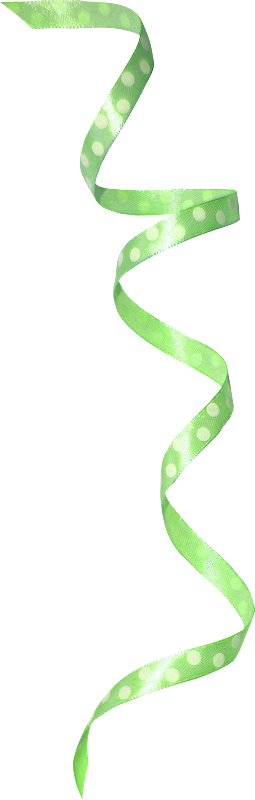 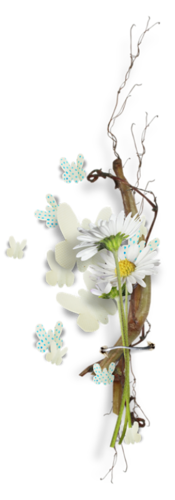 Мета: 
дослідити будову нитчастої зеленої водорості - спірогіри
Проблема:
виявити особливості будови багатоклітинної водорості
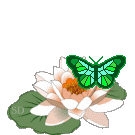 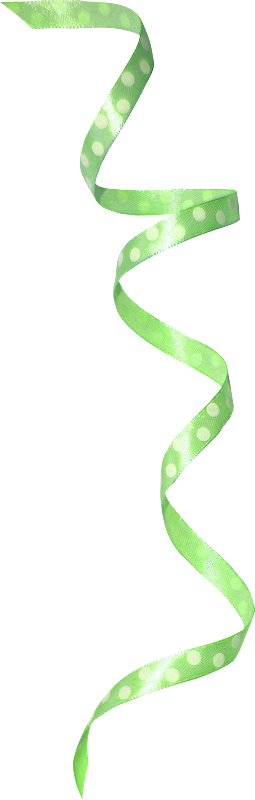 Обладнання
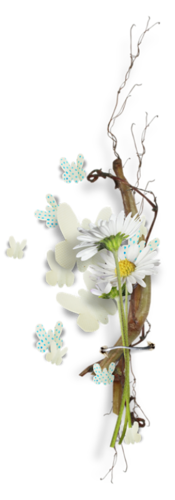 Живі або фіксовані нитки спірогіри або улотриксу; мікроскоп; предметне скло; накривні скельця; піпетка; фільтрувальний папір; розчин йодиду калію
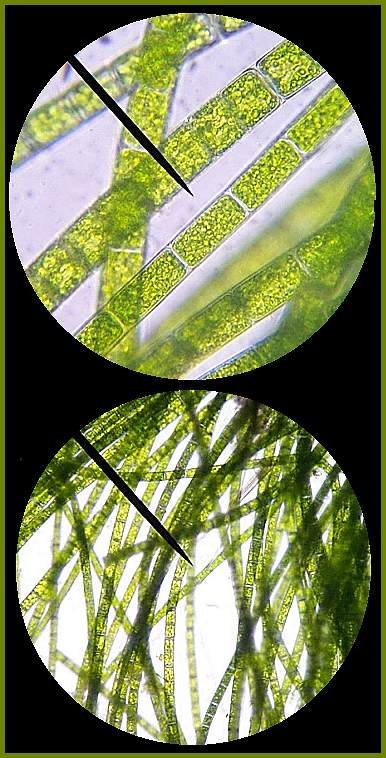 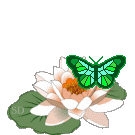 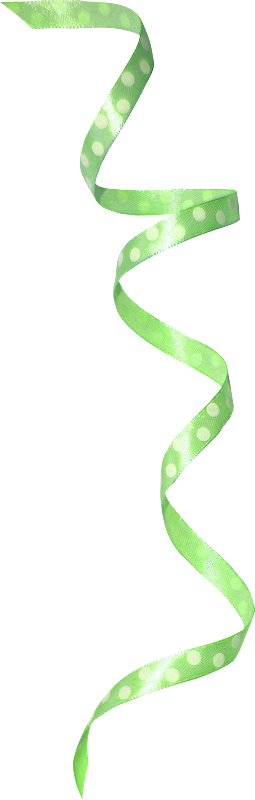 Вказівки до виконання роботи
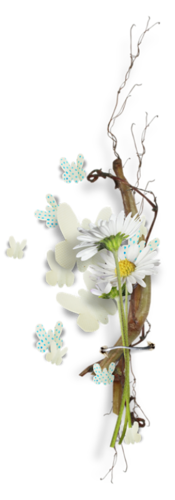 Повтори правила безпеки при роботі з лабораторним обладнанням
Уважно слухай пояснення вчителя, шукай відповіді на питання у підручнику
Зроби схематичний малюнок. Його розташуй з лівого боку, а підписи зроби  на правому
Висновки до роботи зроби чіткі та стислі
Після завершення роботи наведи лад на робочому місці
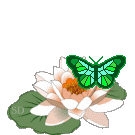 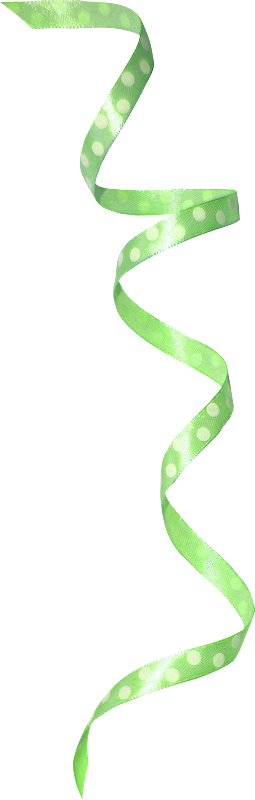 Хід роботи
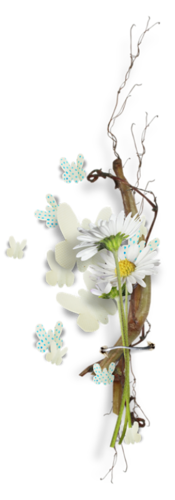 Завдання 1
Приготуй тимчасовий мікропрепарат із ниток водорості спірогіри:
Нанеси на предметне скло в крапельку води декілька ниток водорості;
Накрий накривним скельцем; 
З одного боку піпеткою введи розчин йодиду калію, а з іншого відтягни фільтрувальним папером зайву воду
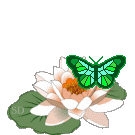 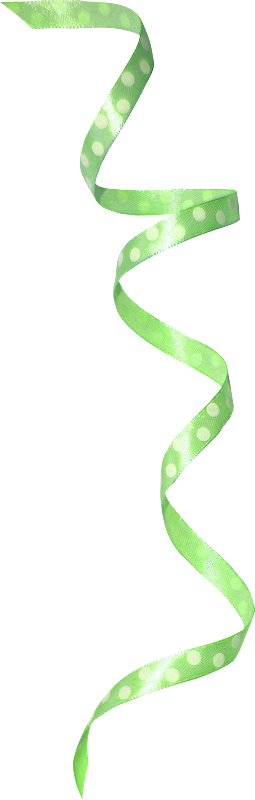 Хід роботи
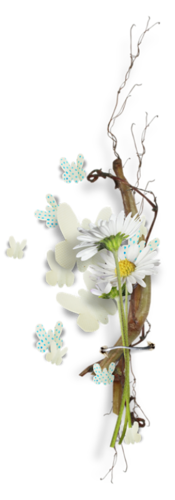 Завдання 2
Розглянь при малому збільшенні мікроскопа будову нитки водорості:
опиши, як розташовуються клітини одна відносно одної
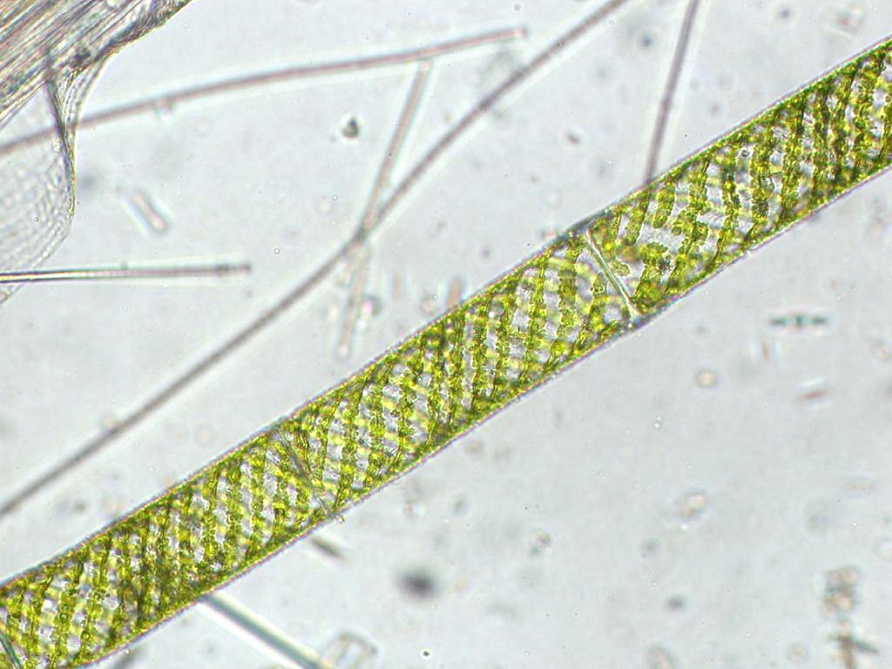 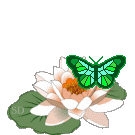 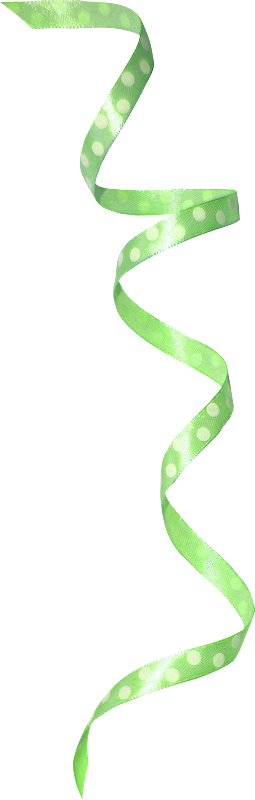 Хід роботи
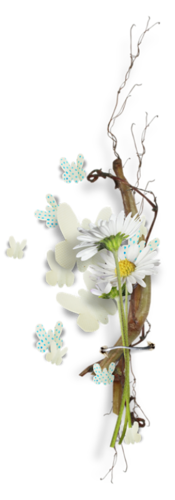 Завдання 3
Переведи на велике збільшення мікроскоп і знайди в клітині ядро, спірально закручену стрічку хлоропласта, оболонку. Замалюй та зроби підписи до малюнка
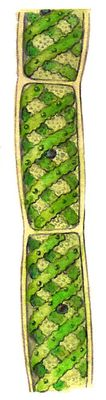 1
2
3
4
Будова спірогіри:
Оболонка клітини
Хлоропласт
Ядро 
Цитоплазма
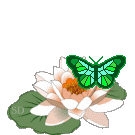 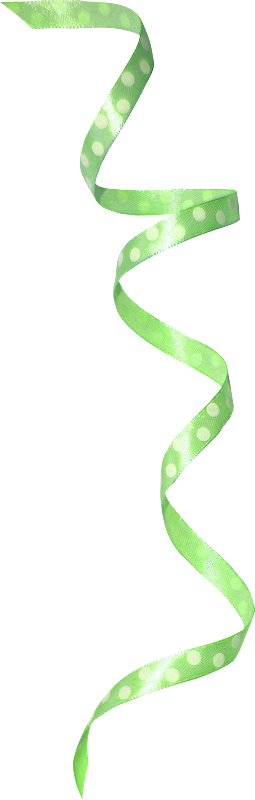 Хід роботи
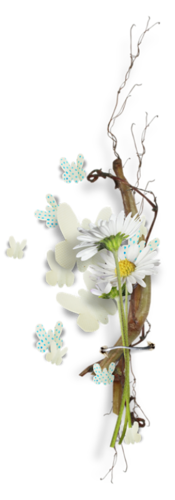 Завдання 3
Порівняйте особливості будови одноклітинних та багатоклітинних водоростей на прикладі хламідомонади та спірогіри
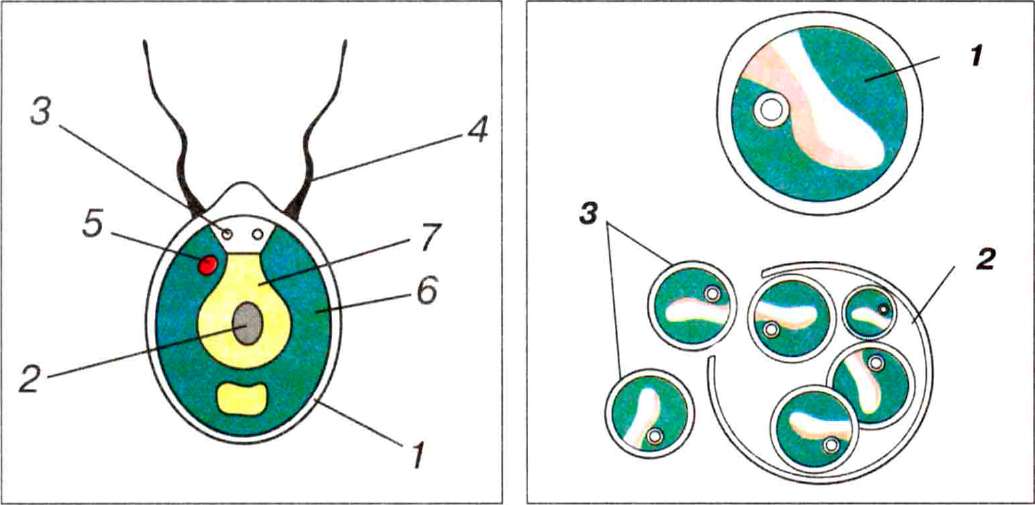 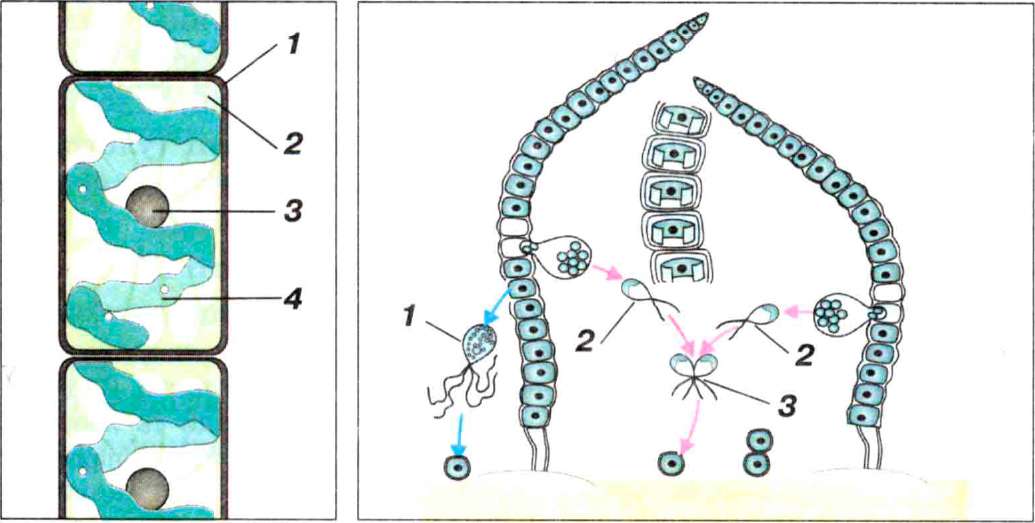 Поміркуй (для олімпіадників)
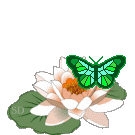 Чому хламідомонаду можна назвати самостійним організмом
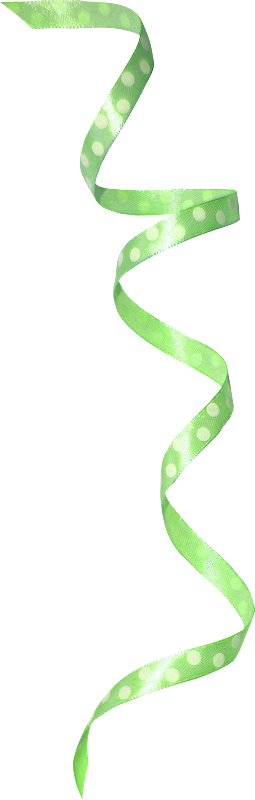 Хід роботи
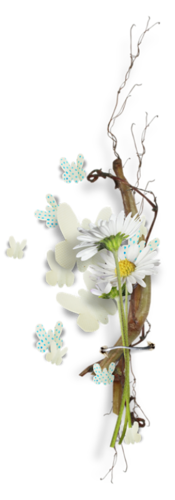 Зроби висновки
На основі проведеної роботи, ми встановили що…
Нитчасті водорості побудовані з …
Клітини мають…
Де у водоростей знаходиться хлорофіл …
На світлі у хлоропластах відбувається …
клітин, розміщених у стовпчик
оболонку, ядро, вакуолі, хлоропласт
у хлоропластах
фотосинтез
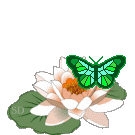 Використана література
Біологія: підруч. для 6 кл. загальноосвіт. навч. закл./ І.Ю. Костіков та ін. – К.: Освіта, 2014.
Гамуля Ю. Г. Усі уроки біології 7 кл: навчально-метод. Посібник. _ Х.; Вид.група “Основа”, 2007.
Матяш Н. Ю. та ін. Завдання для державної підсумкової атестації з біології за курс основної школи. – 2-е вид., перероб., доповн. – К.: Генеза, 2004
Розенштейн А. М. Самостоятельные работы учащихся по биологии: Растения: Пособие для учителя. – М.: Просвещение, 1988.